Characteristics of the Faithful
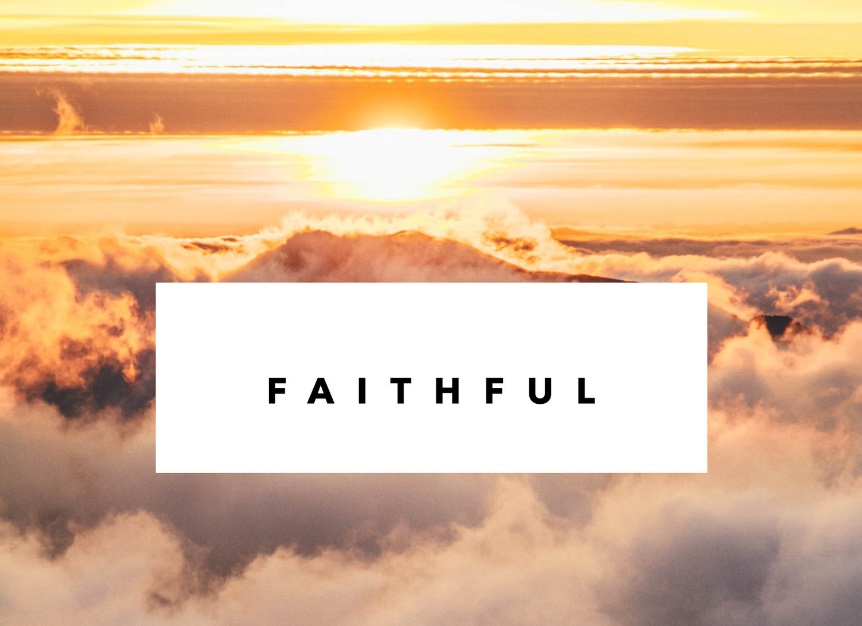 In the Book of Revelation
Revelation 14:9-13Two groups of people
Heaven bound
Hell bound
Characteristics of the Faithful
They were Christians, or to use the term used 13x in this book, saints.
Became Christians the same way everyone else in the N.T. did (Revelation 1:5).
When does that occur? “Arise and be baptized, and wash away your sins…” (Acts 22:16).
“For as many of you as have been baptized into Christ have put on Christ” (Galatians 3:27).
Characteristics of the Faithful
These Christians had faith—in God, and in His Son, Jesus Christ.
Christians in Thyatira commended for their faith (Revelation 2:19).
Revelation 13:10; 14:12.
“But without faith it is impossible to please Him, for he who comes to God must believe that He is, and that He is a rewarder of those who diligently seek Him” (Hebrews 11:6).
Characteristics of the Faithful
These Christians had love—for God, and for others.
Revelation 12:11.
“If anyone comes to Me and does not hate his father and mother, wife and children, brothers and sisters, yes, and his own life also, he cannot be My disciple” (Luke 14:26).
Saints in Thyatira also commended for love (2:19).
“You have abandoned the love you had at first” (2:4).
Characteristics of the Faithful
These Christians feared God, not man.
“Do not fear those who kill the body but cannot kill the soul. But rather fear Him who is able to destroy both body and soul in hell” (Matt. 10:28).
Do not fear man—Revelation 2:10.
But do fear God—Revelation 11:18.
What kind of works would you expect from these Christians who had faith in God, who both loved Him and feared Him?
Characteristics of the Faithful
These Christians kept God’s commandments.
Revelation 12:17.
Revelation 14:12.
Characteristics of the Faithful
These Christians showed great courage and perseverance.
Served God faithfully, even at great personal cost.
Revelation 6:9; 20:4.
Took seriously the charge, “Be faithful unto death” (Revelation 2:10).
Characteristics of the Faithful
These Christians would not teach, believe, or practice a lie.
Note how those “before the throne” are described in Revelation 14:5.
What happens to those who DO believe, teach, or practice a lie?
Revelation 2:14-16, 20-23; 21:8; 22:15, 18-19.
These Christians must have been perfect!
No, they weren’t perfect, but…
Characteristics of the Faithful
These Christians were willing to repent of their sins.
Note the admonitions to repentance—Revelation 2:5, 21-22; 3:3, 19.
Those who wanted to please God and be saved eternally would do just that.